74 y.o. RHD insulin dependent diabetic patient (BMI 34.75), bilateral osteoarthritis of the shoulder left worse than right
Progression of Osteoarthritis of Lt. Shoulder
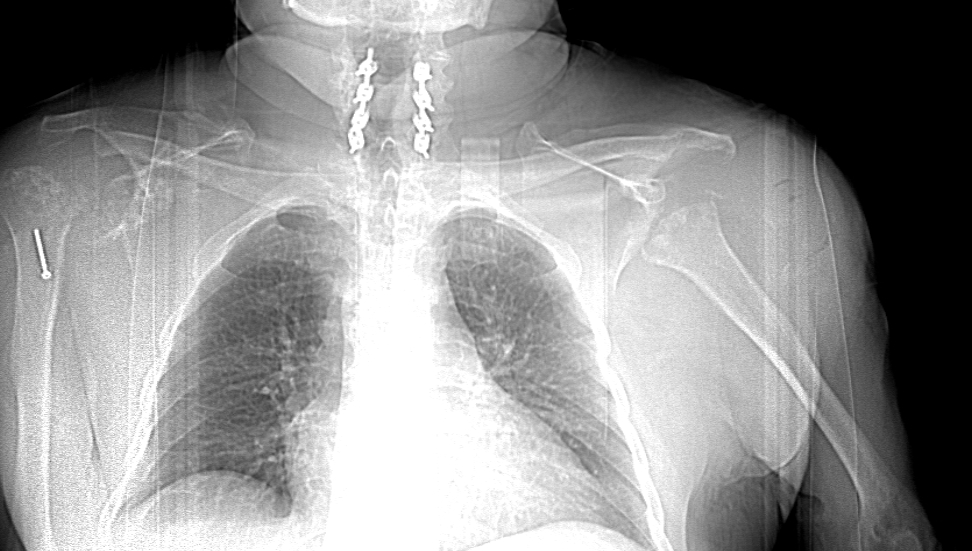 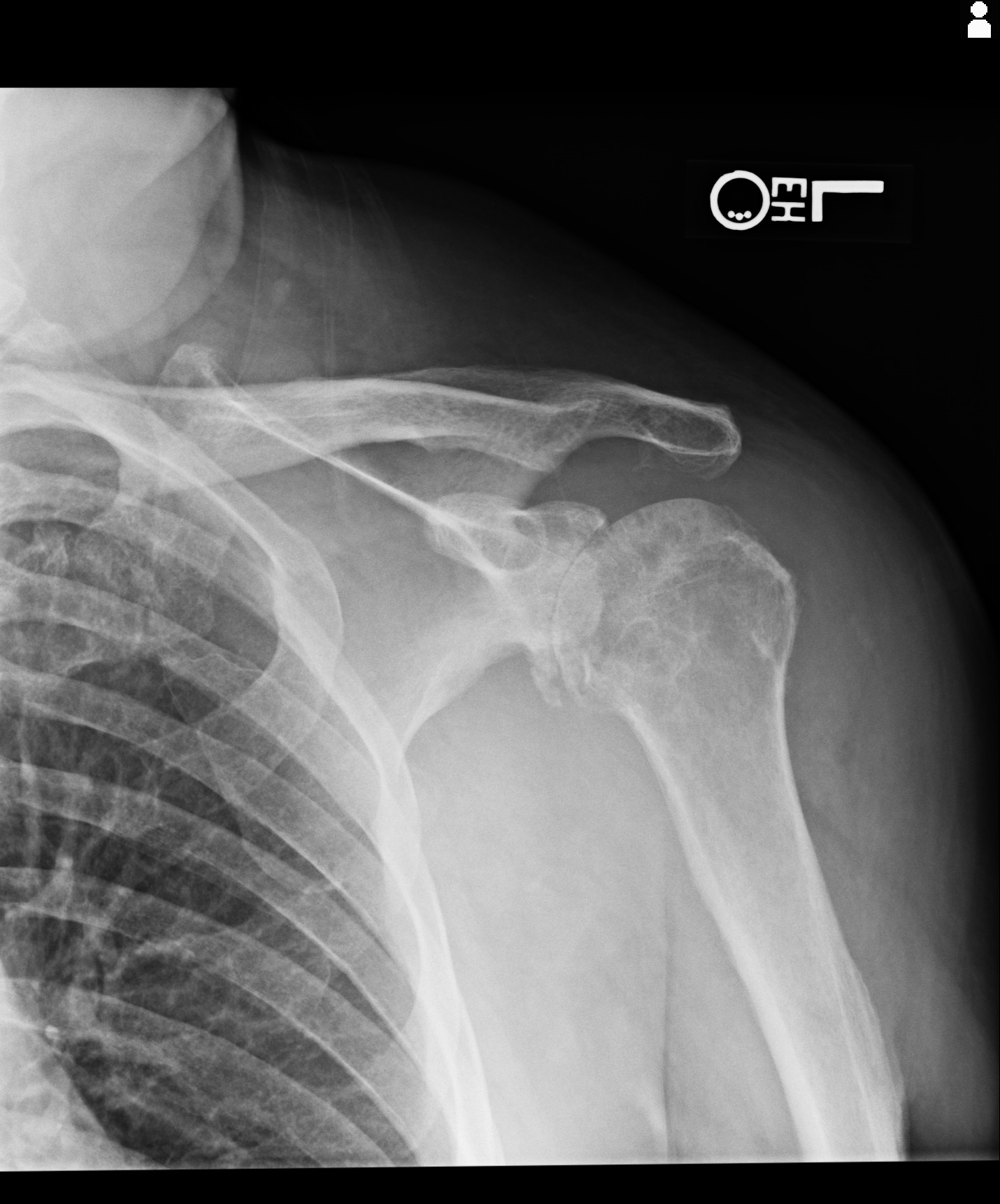 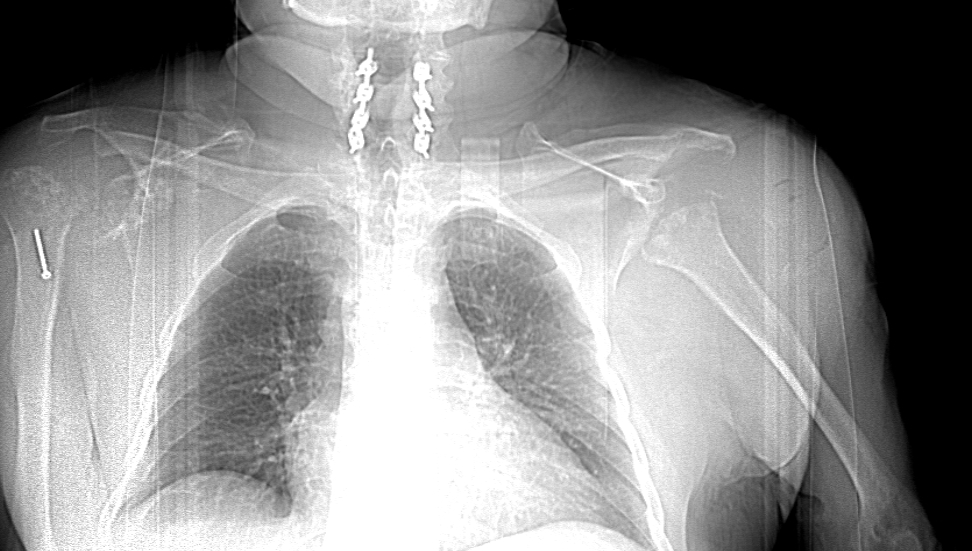 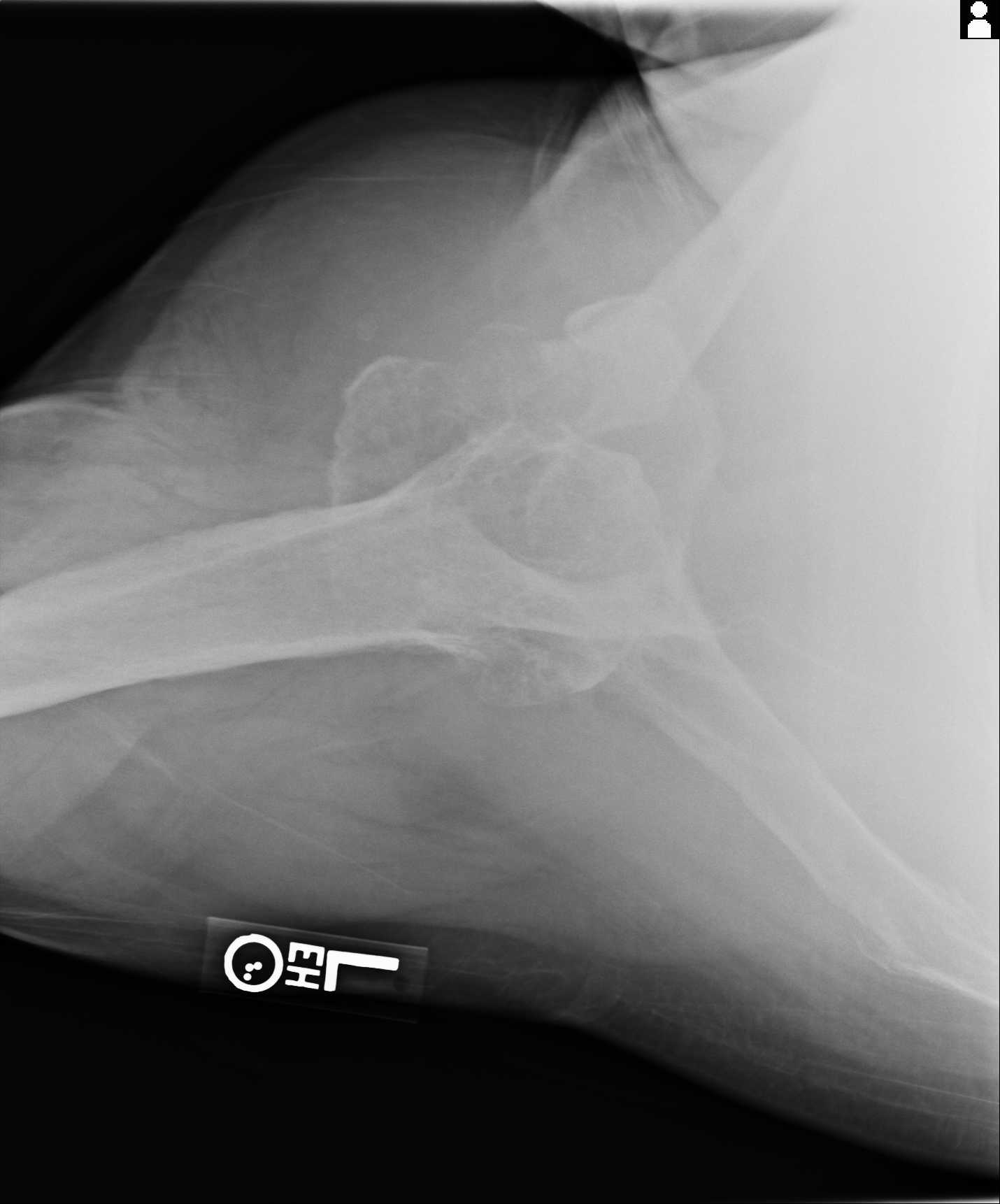 MRI showing large intra-articular cyst, RCT subscapularis and supraspinatus, flattening of humeral head
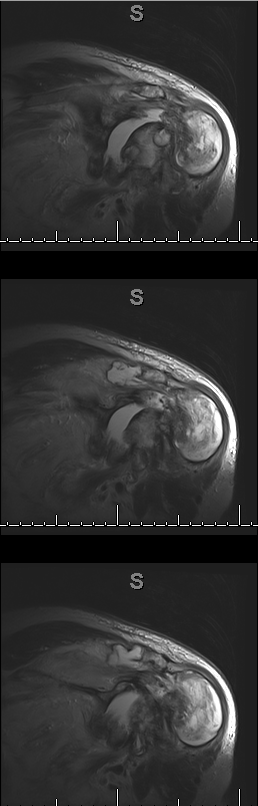 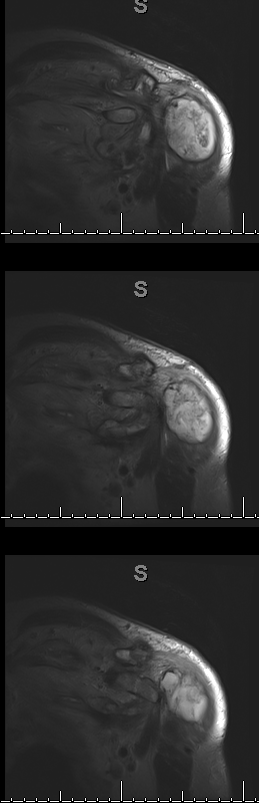 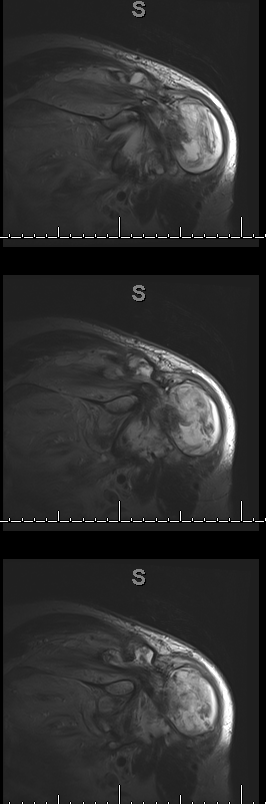 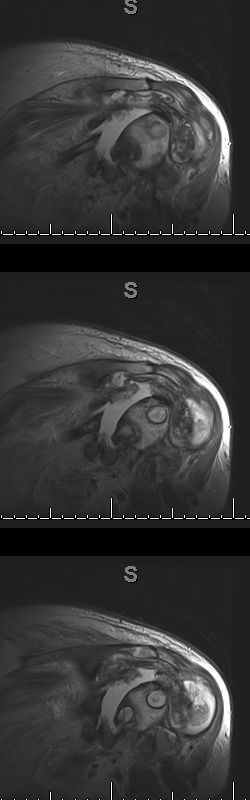 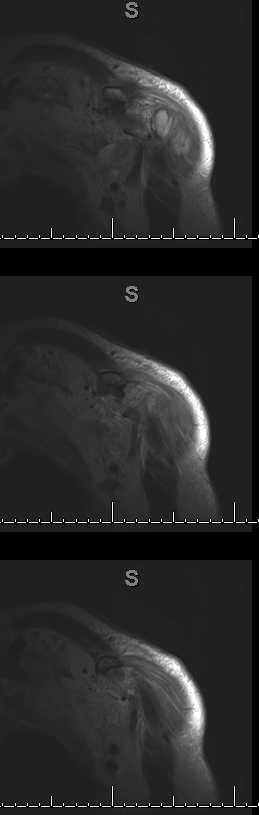 Pre-operative picture showing cyst on Rt. Shoulder
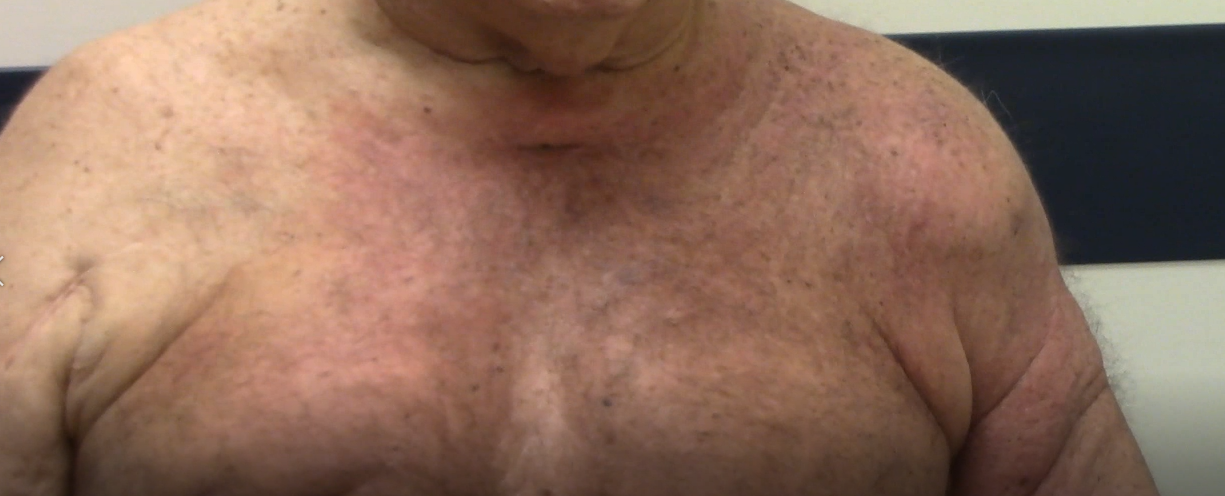 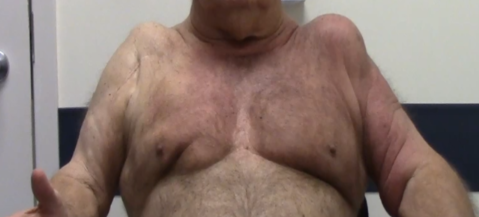 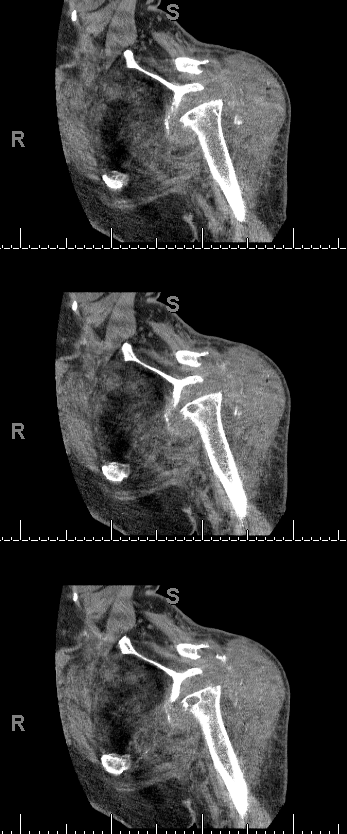 CT-Scans
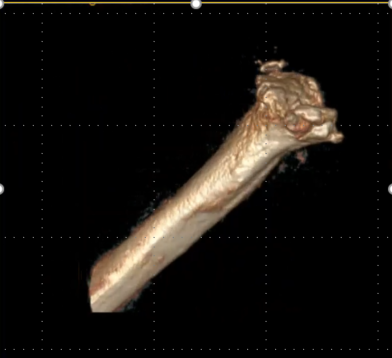 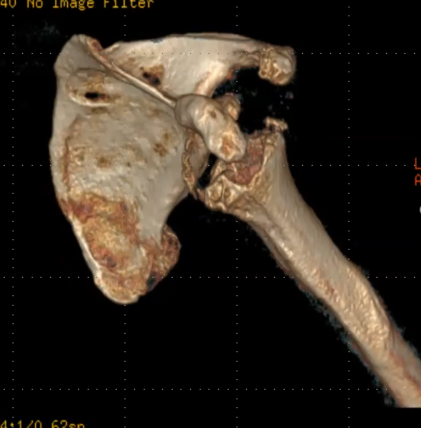 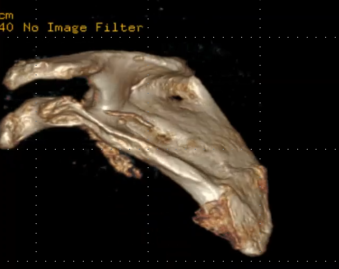 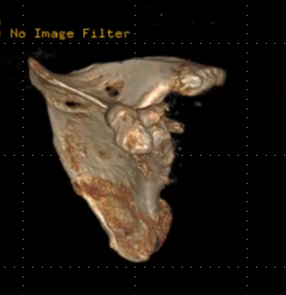 Joint exposure
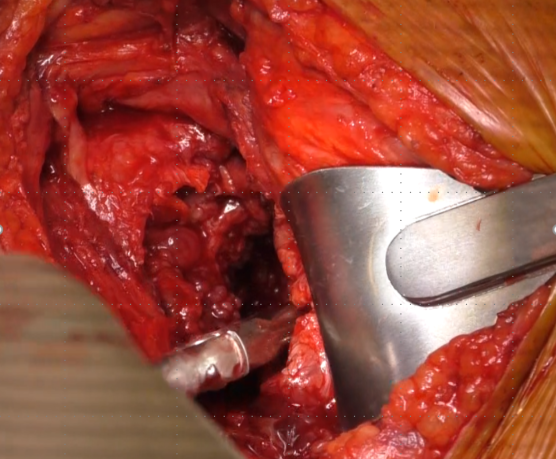 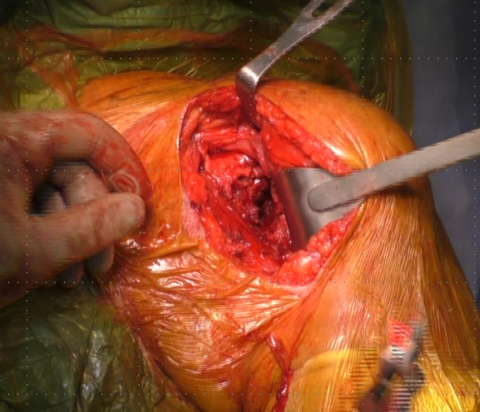 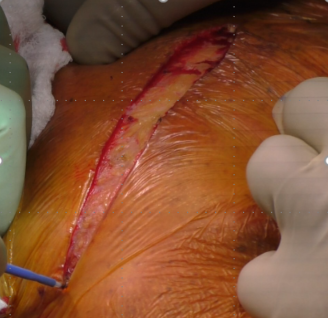 Cyst
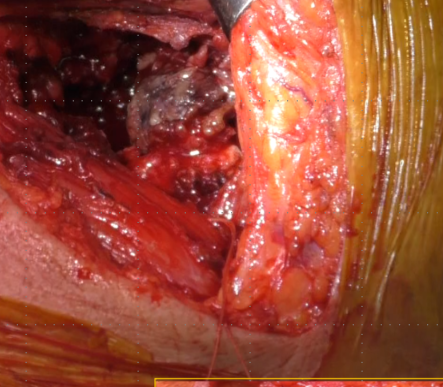 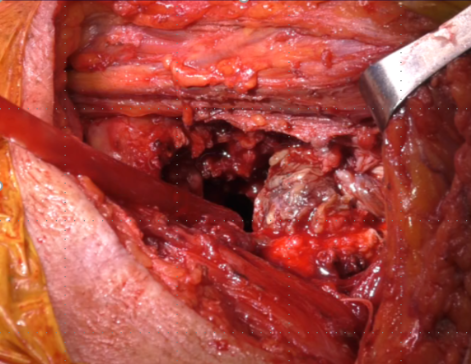 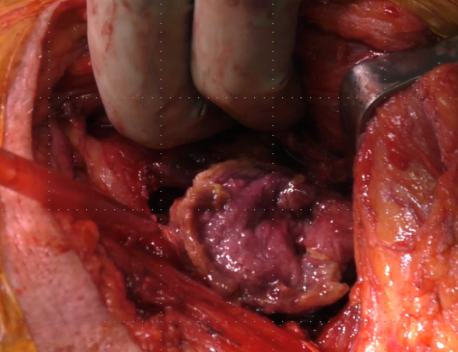 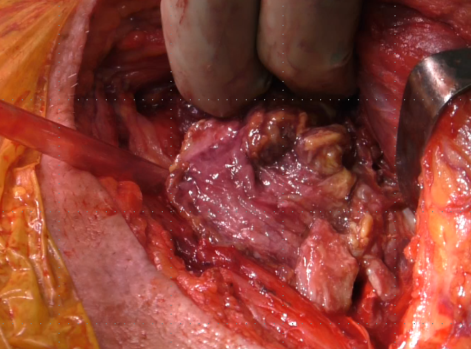 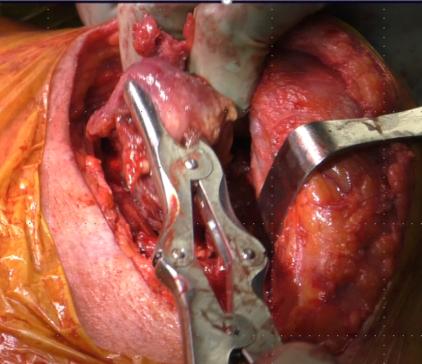 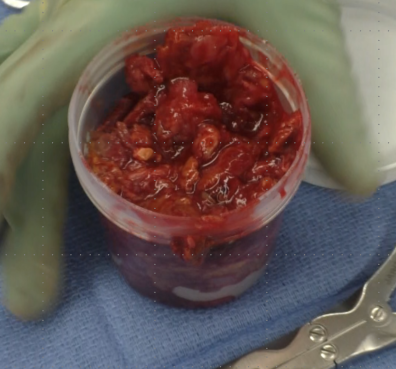 Lab Results
Conjoint tendon (Lt. Shoulder):
            -Rare neutrophils are present.
  Pseudocapsule, left glenohumeral joint:
	- Synovium with granulation tissue, hemosiderin-laden      macrophages and dense fibrous connective tissue. 
  Pseudocapsule, left glenohumeral joint: 
	- Synovium with neovascularization, dense fibrous connective tissue and fragment of bone.
  Deltoid cyst, left:
	- Necrotic debris.  Some neutrophils noted admixed with fibrin.
Lab Results:
No C Acnes after 21 days 
No AFB 
No Fungal Elements
Shoulder Tissue samples returned with moderate to large amounts of neutrophils
CBC (1 day post-op)
Ref Range & Units	8d ago
White Cell Count		3.8 - 10.6 10*3/uL	10.2 
Red Cell Count		4.40 - 5.90 10*6/µL	3.45  
Hemoglobin		13.0 - 18.0 g/dL	9.1  
Hematocrit			40.0 - 52.0 %	            30.0  
MCV			80.0 - 100.0 fL	87.0 
MCH			26.0 - 34.0 pg	            26.4 
MCHC	                         32.0 - 36.0 g/dL	30.3  
RBC Distribution Width	11.6 - 14.8 %	  	17.9  
Platelet count		150 - 440 10*3/uL	 201
X-rays from 11/4/19
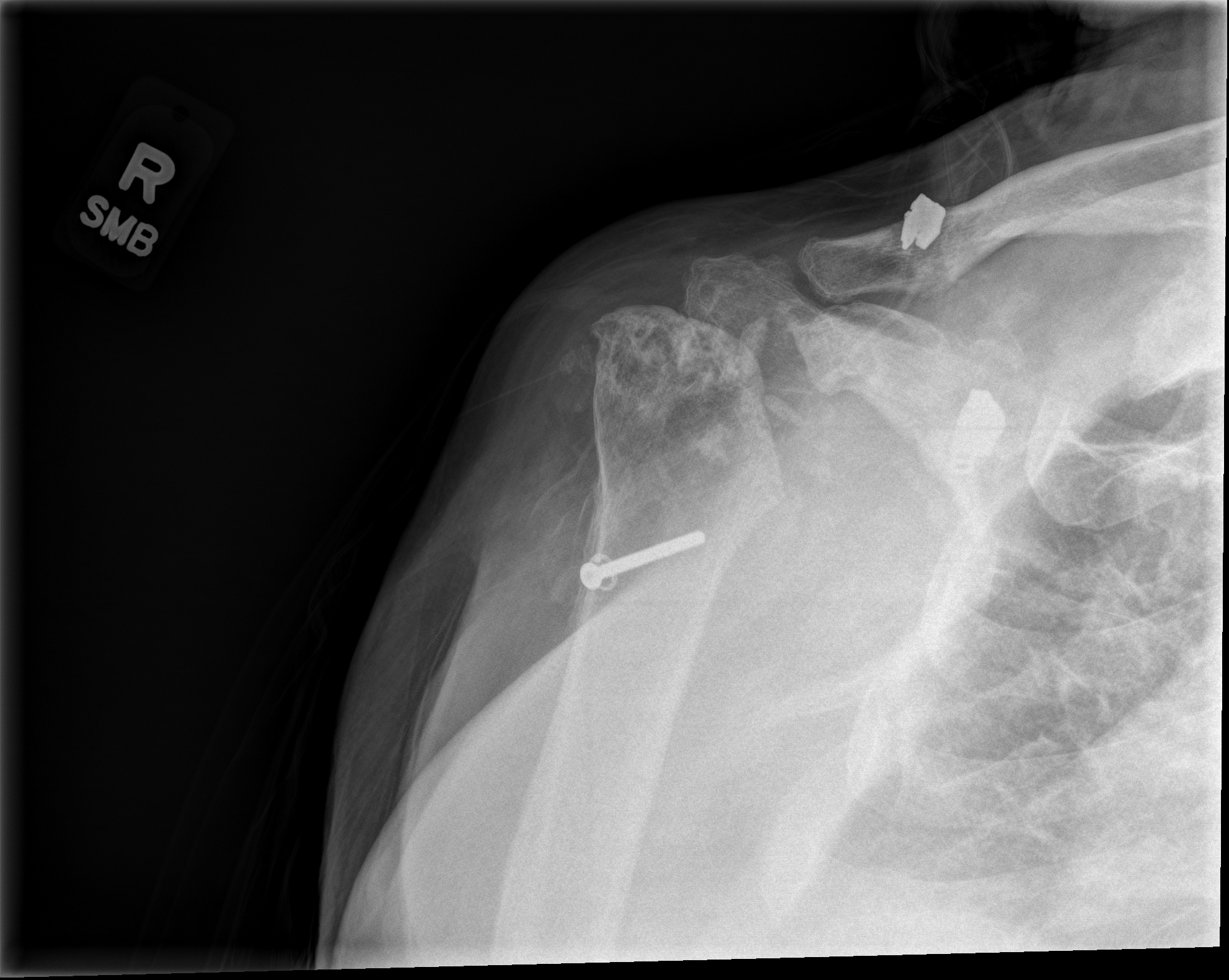 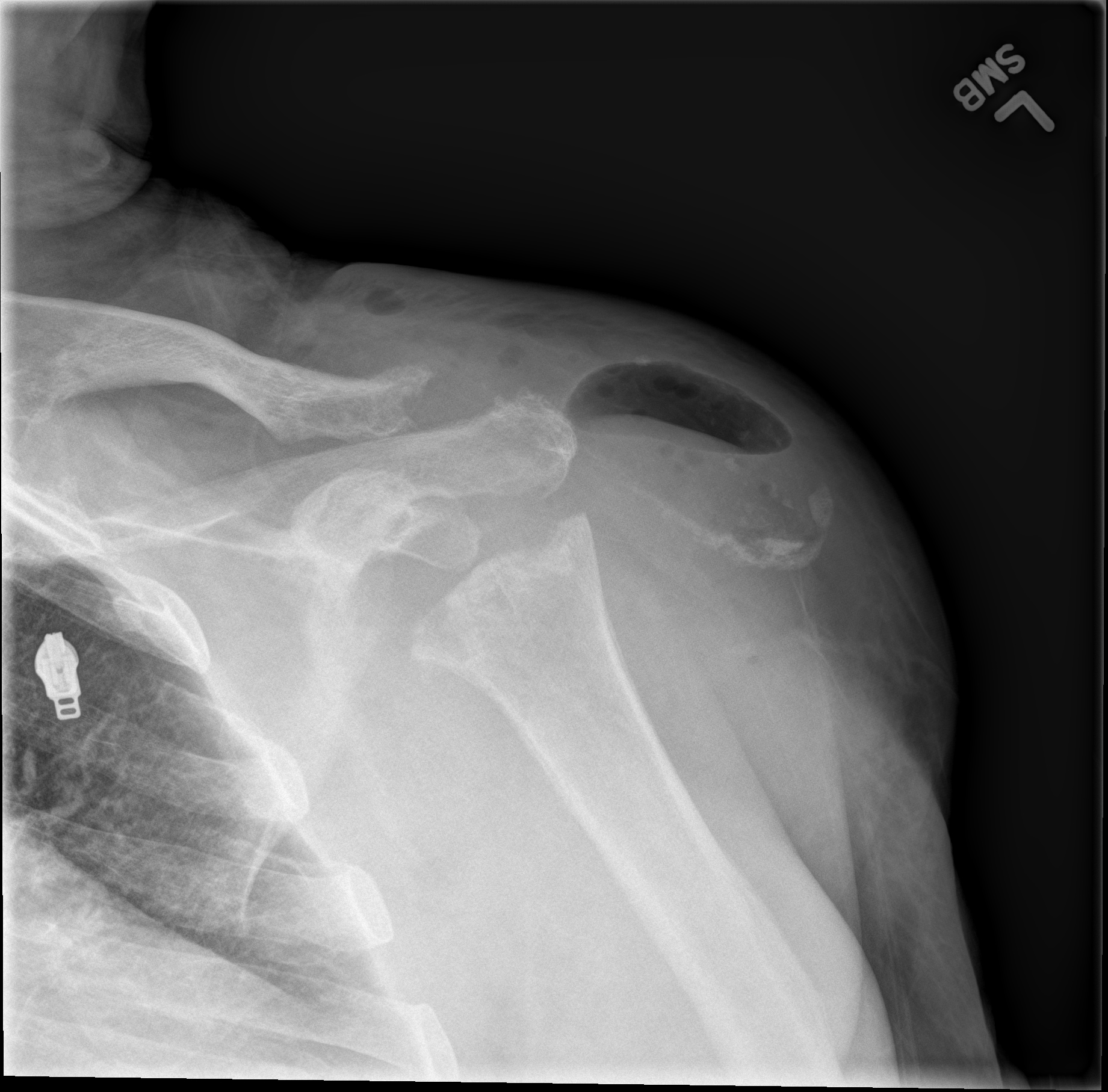 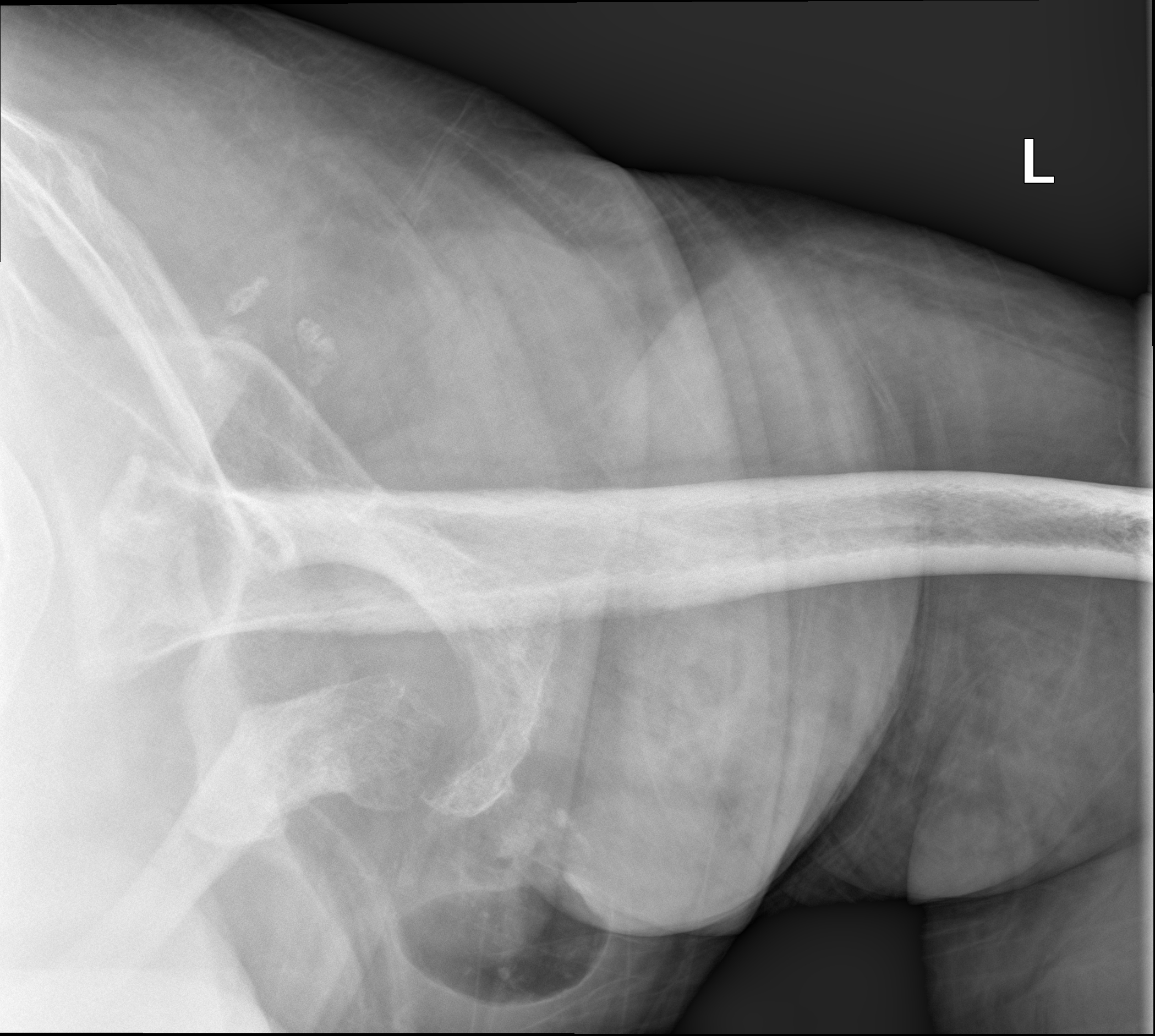 Patient was admitted to the hospital from the ED on 11/29/2019: Note from 11/29/19
Focal ecchymosis overlying the left antecubital fossa not associated with any event  (diameter of ecchymosis is apx  8cm). 
Extensive erythema starting 3cm right of the midline and extending into the left chest wall
Patient is edematous throughout 
He has been using the left upper extremity 
Denies fever or chills
Images from 11/29/19
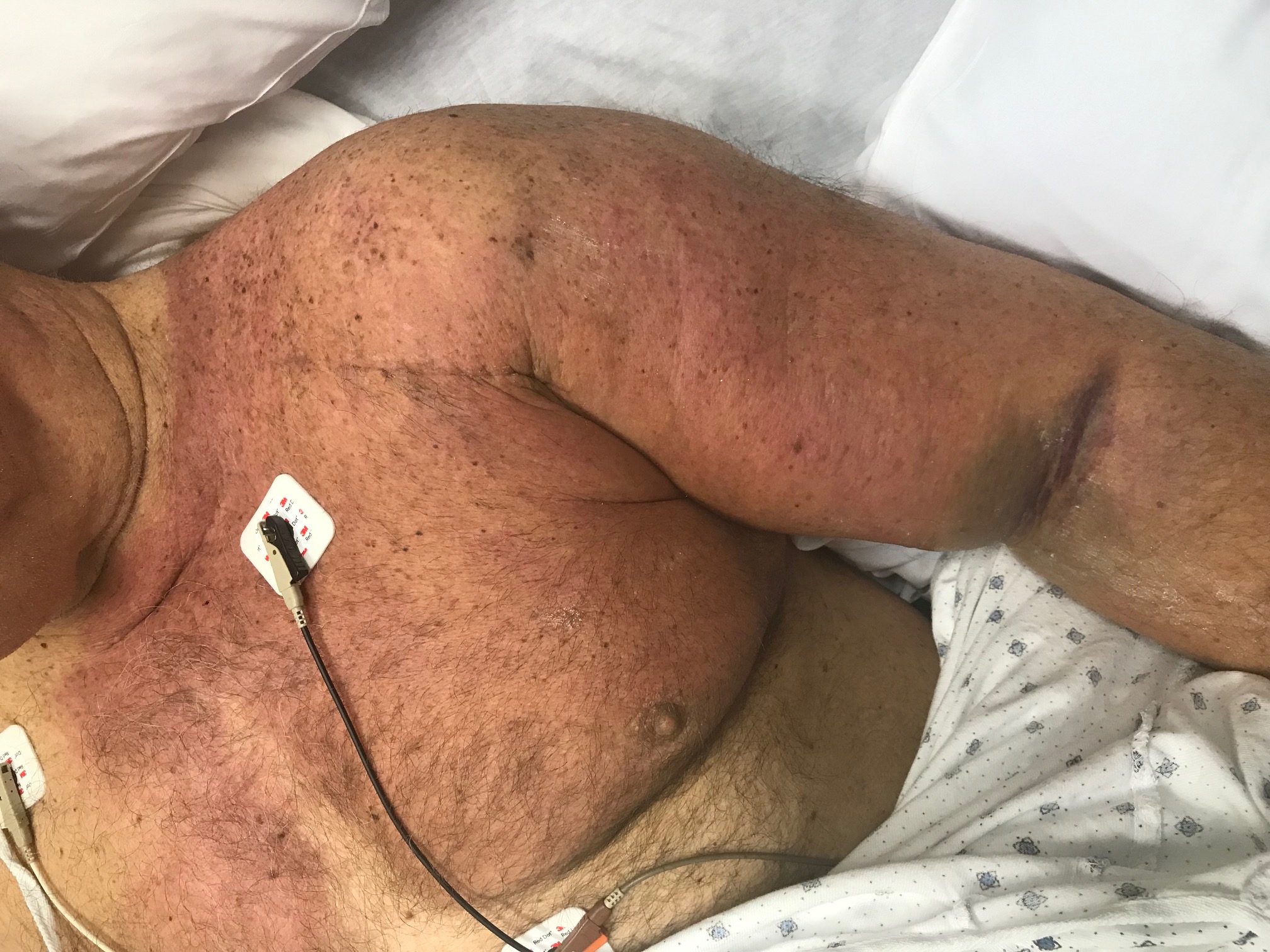 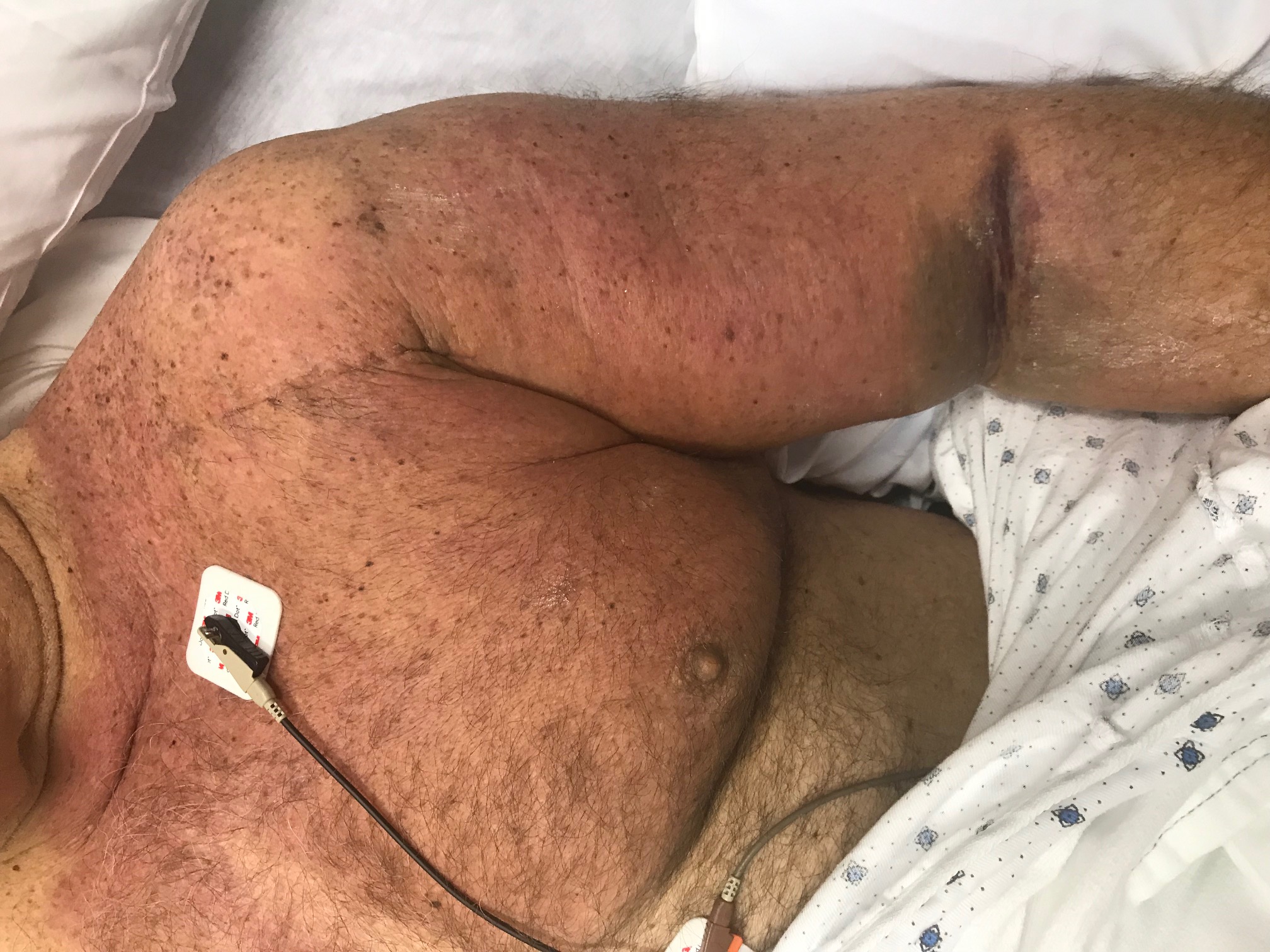 Labs
WBC	10.2		    11/29/2019	
 	HGB	9.0 (L)		    11/29/2019	
 	HCT	29.3 (L)		    11/29/2019	
 	MCV	89.1		    11/29/2019	
 	PLT	216		    11/29/2019	
 	CALCIUM  8.2 (L)	     12/03/2019	
 	NA	135 (L)	                 12/03/2019
 	K	3.7		    12/03/2019	
 	CO2	25		    12/03/2019	
 	CL	108		    10/31/2019	
 	BUN	23		    10/31/2019	
 	INR	1.6		    09/24/2019
        Prothrombin 16.6 (H)	     12/3/19
Sedimentation rate  52 (H)	       12/2/2019
CBC 12/02/2019
White Cell Count		3.8 - 10.6 10*3/uL		6.3 	
Red Cell Count	          	 	4.40 - 5.90 10*6/µL	2.78 (L)  	
Hemoglobin			13.0 - 18.0 g/dL		7.7 (L) 	
Hematocrit			40.0 - 52.0 %		24.9  (L)	 
MCV				80.0 - 100.0 fL		89.6 	
MCH				26.0 - 34.0 pg		27.7 	
MCHC				32.0 - 36.0 g/dL		30.9  (L)	
RBC Distribution Width	11.6 - 14.8 %		18.3  	(H)
Platelet count			150 - 440 10*3/uL		208
Next Steps and Advice for our Case?